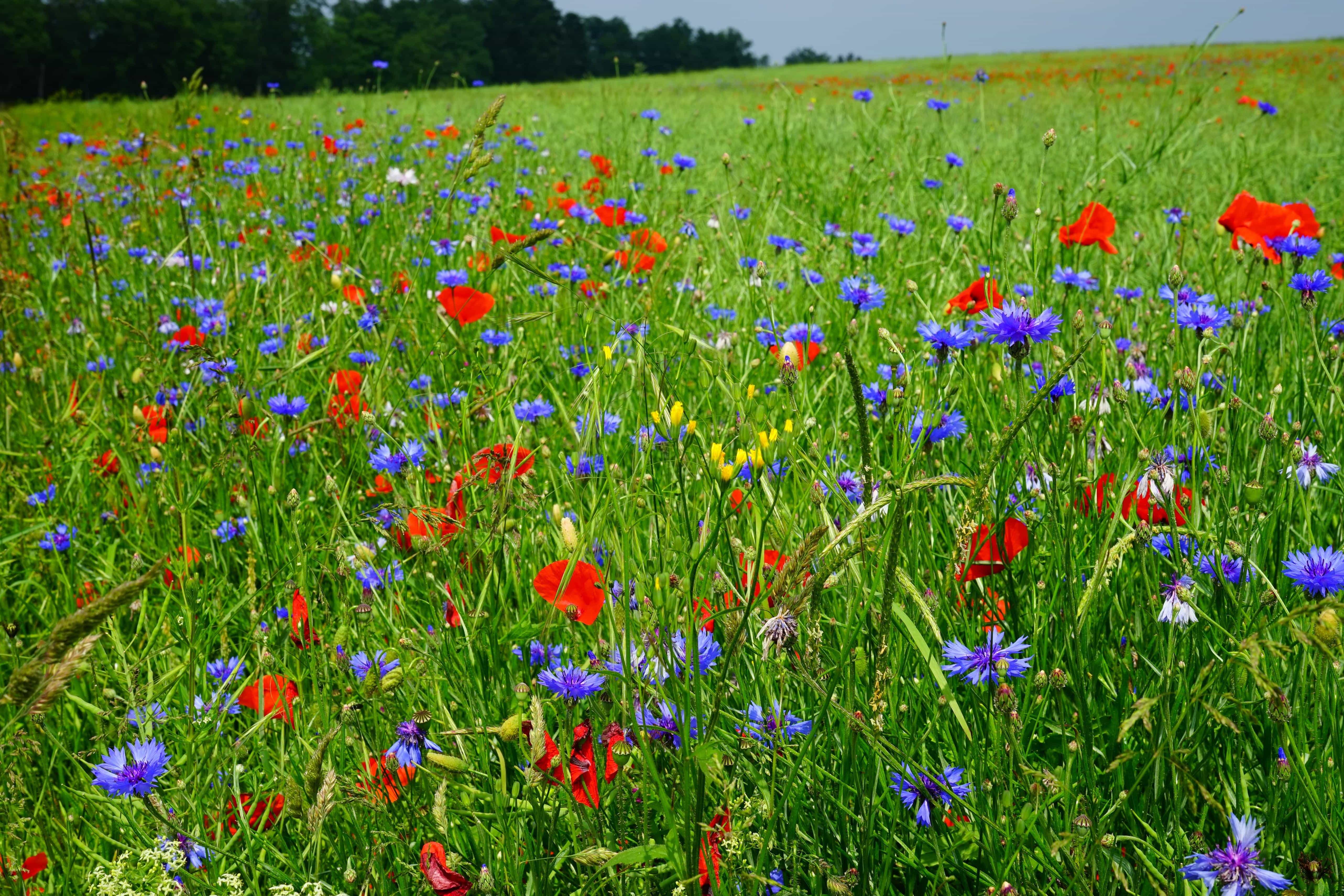 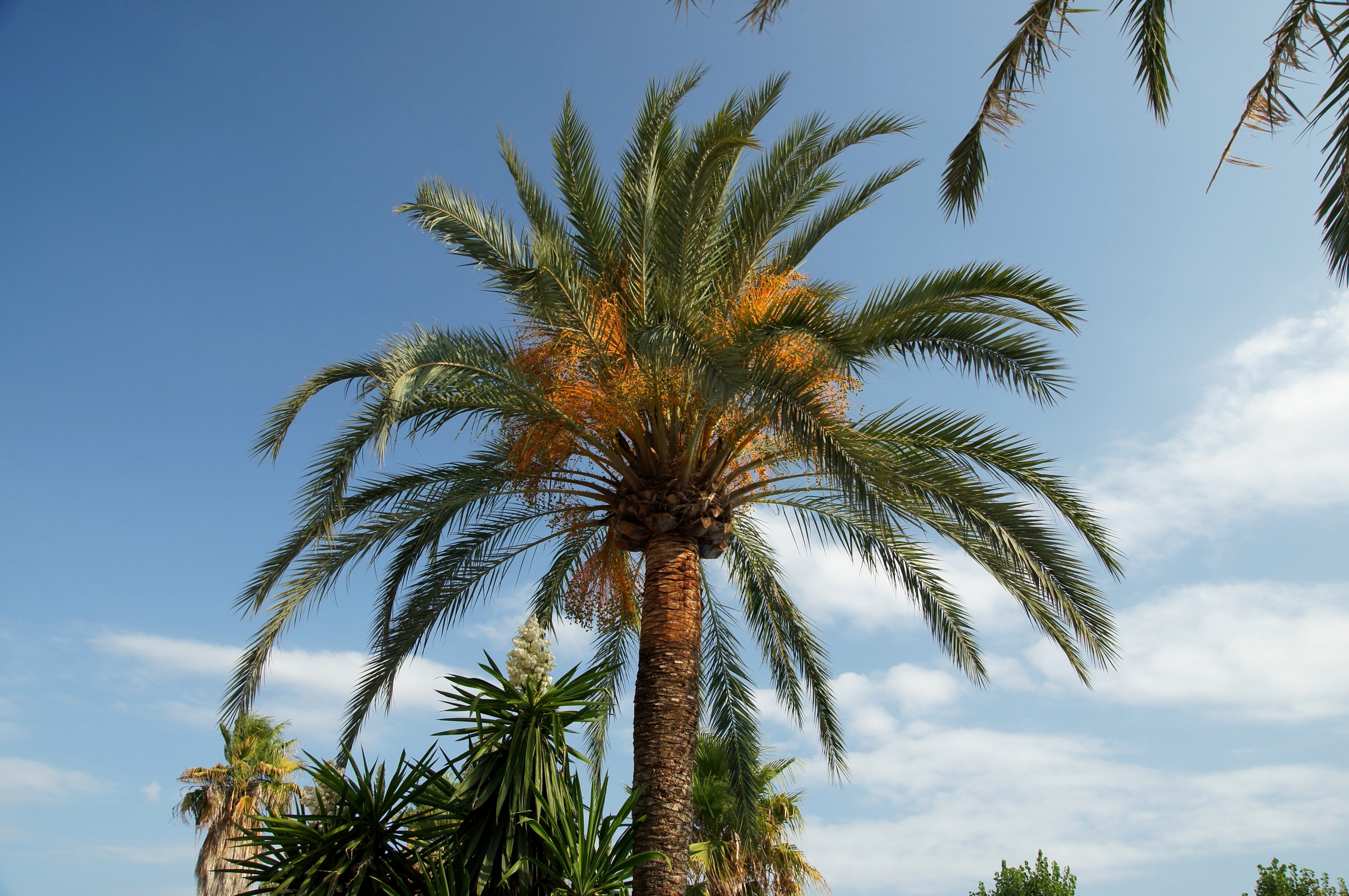 flora
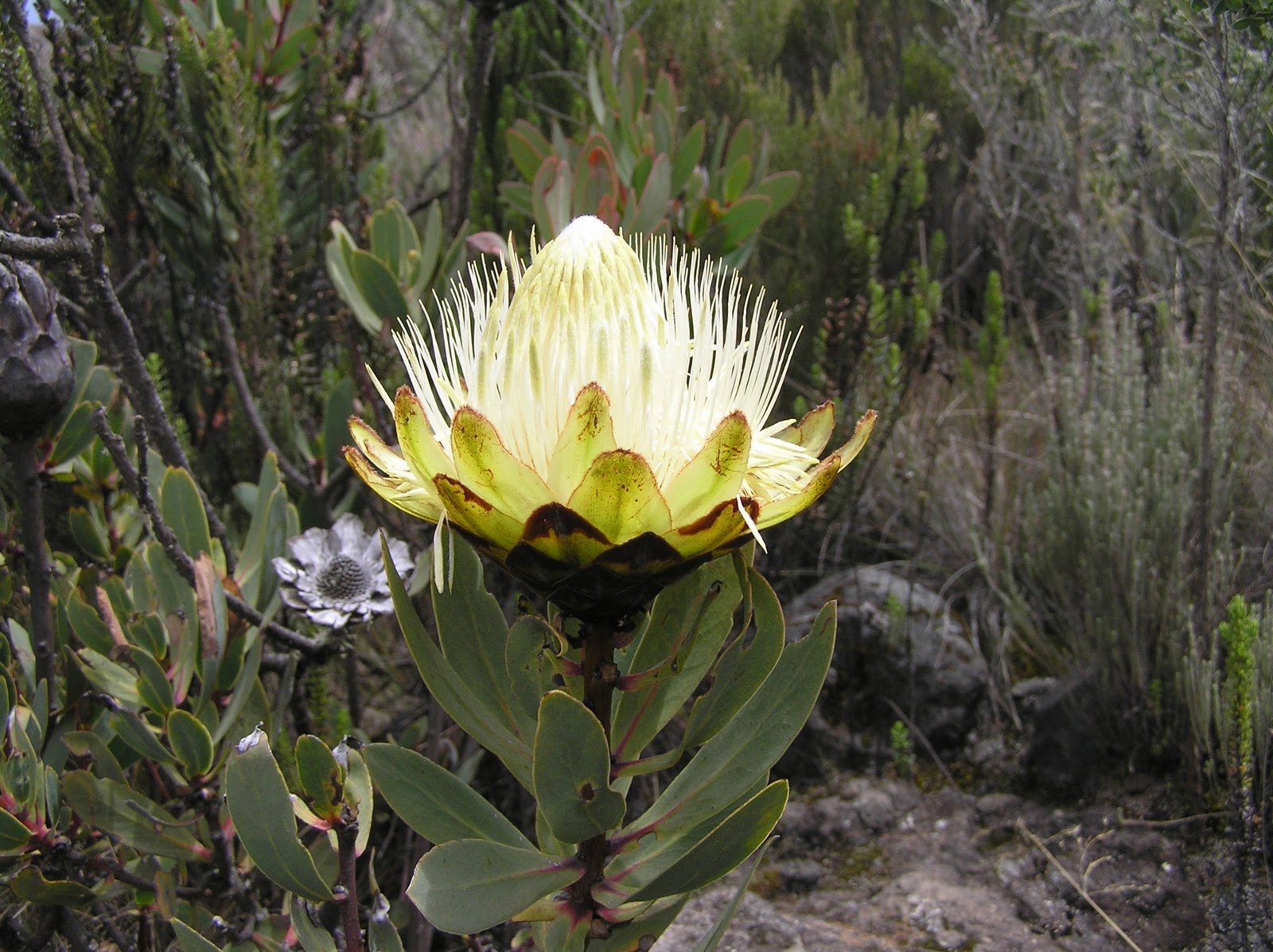 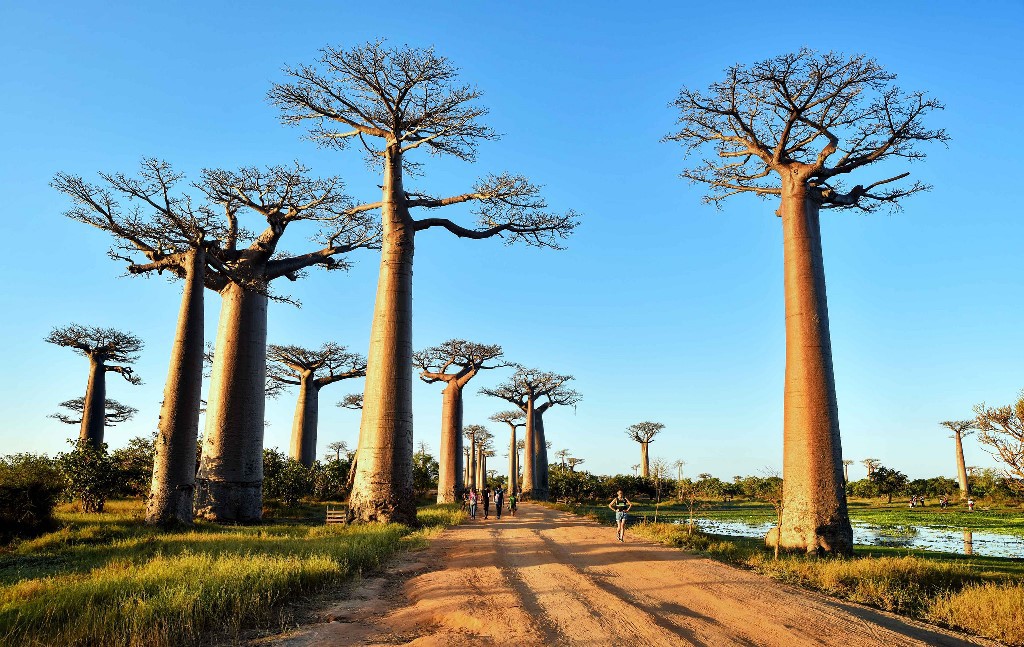 the plant life of a particular region
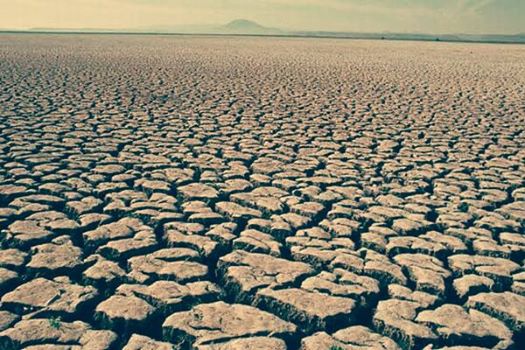 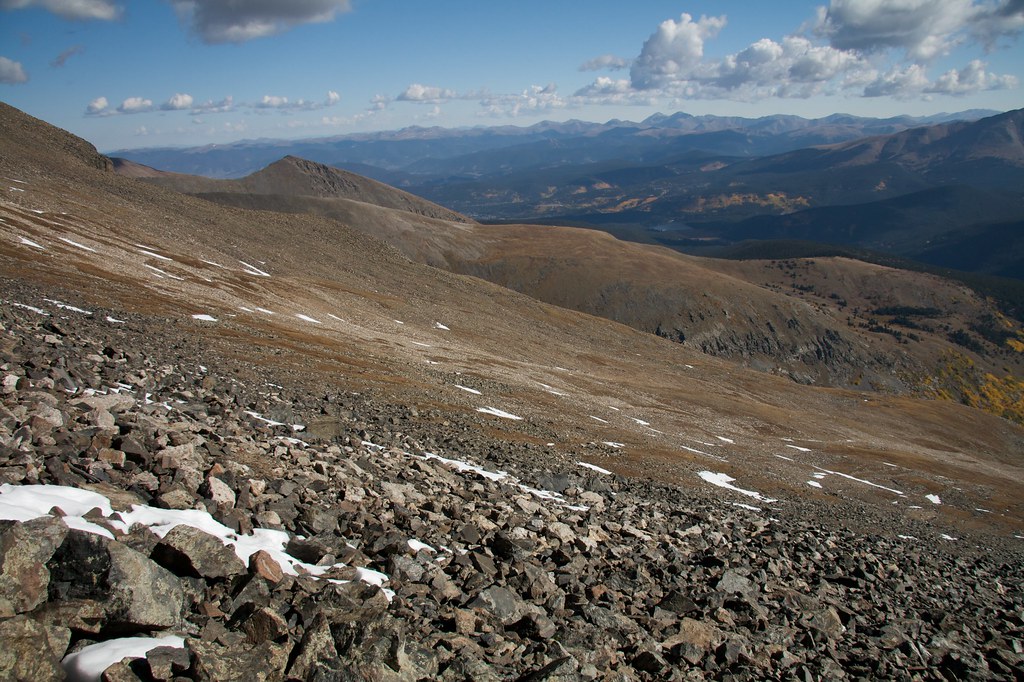 barren
not able to produce anything
obstructed
to be in the way of
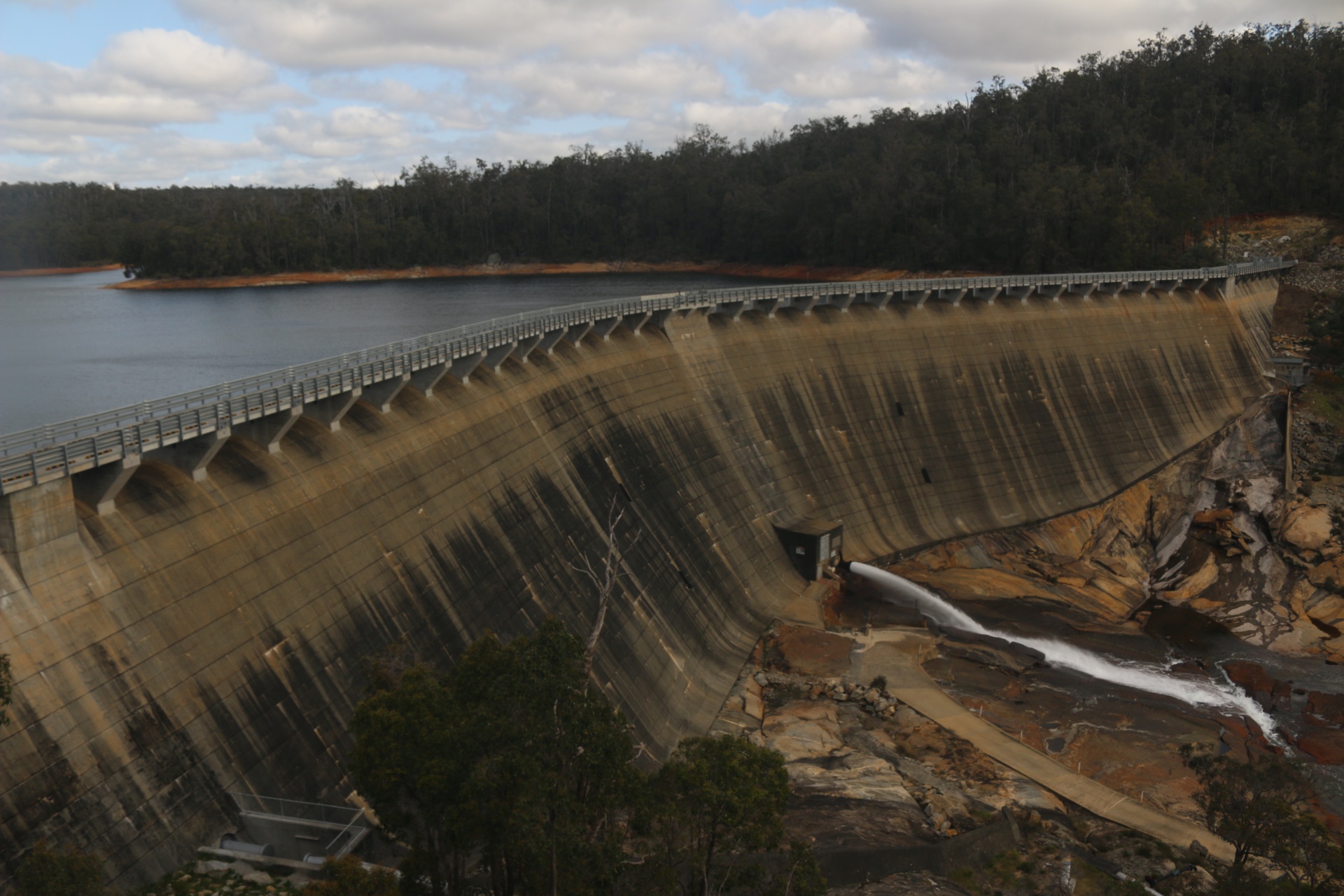 ramble
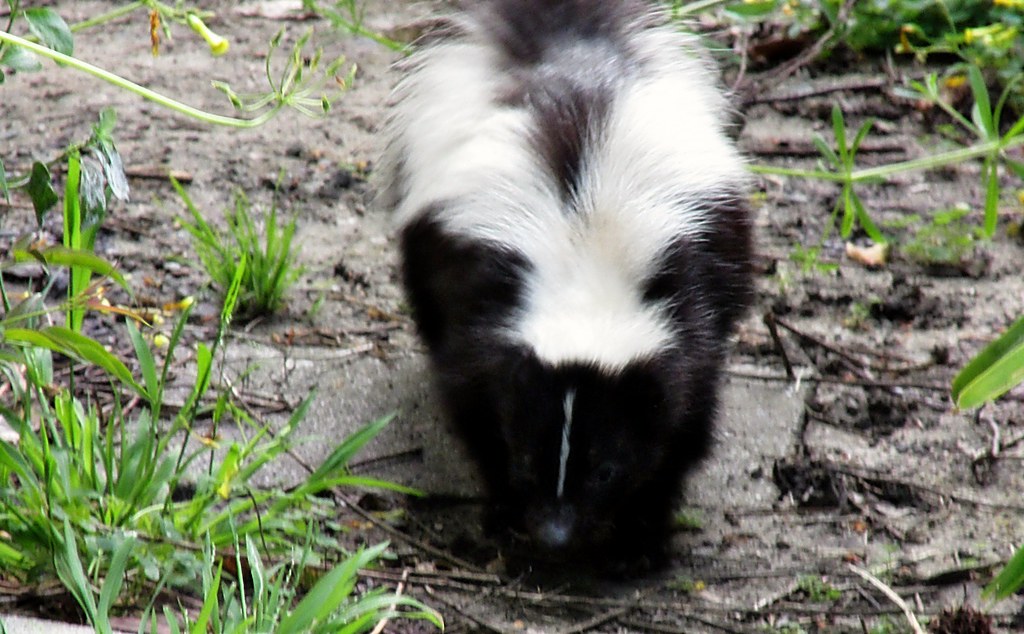 to wander about, roam
This Photo by Unknown Author is licensed under CC BY-NC-ND
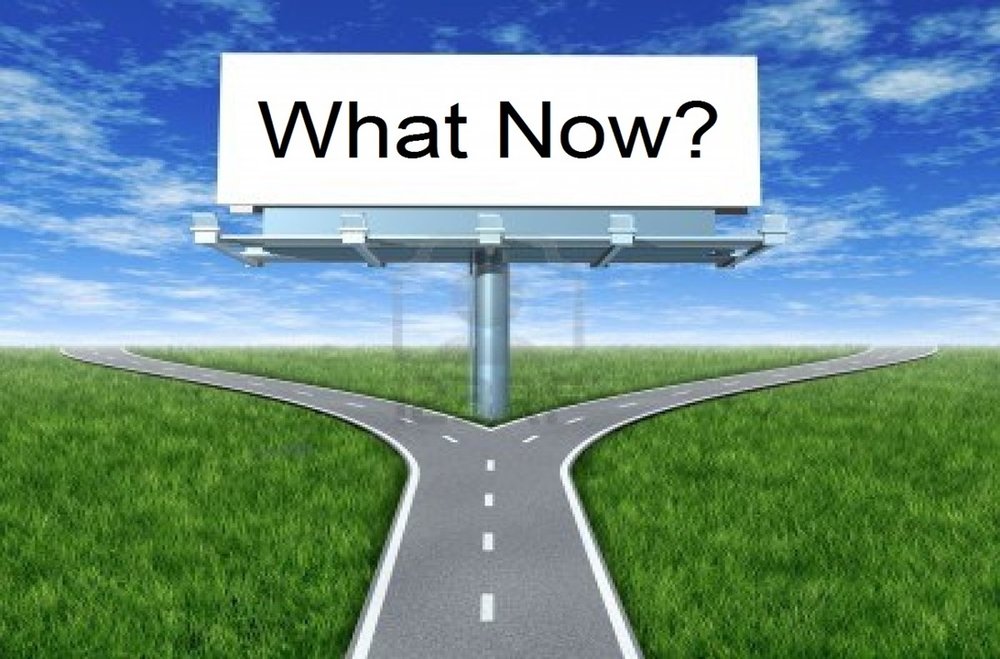 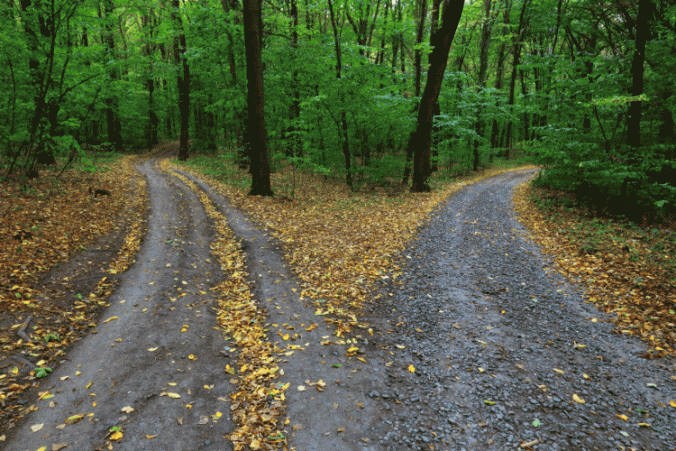 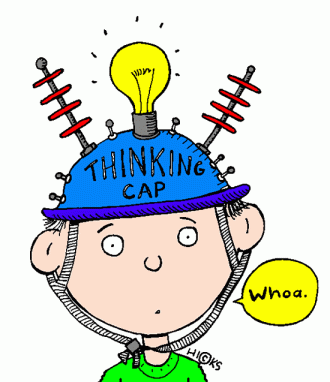 to decide something after looking at and studying things
discern
This Photo by Unknown Author is licensed under CC BY
This Photo by Unknown Author is licensed under CC BY
slither
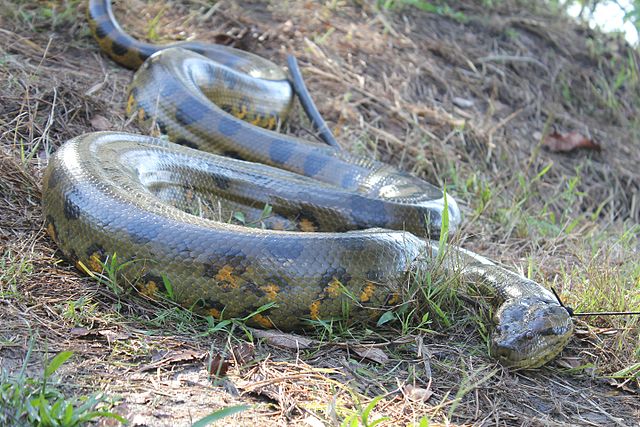 to glide like a snake
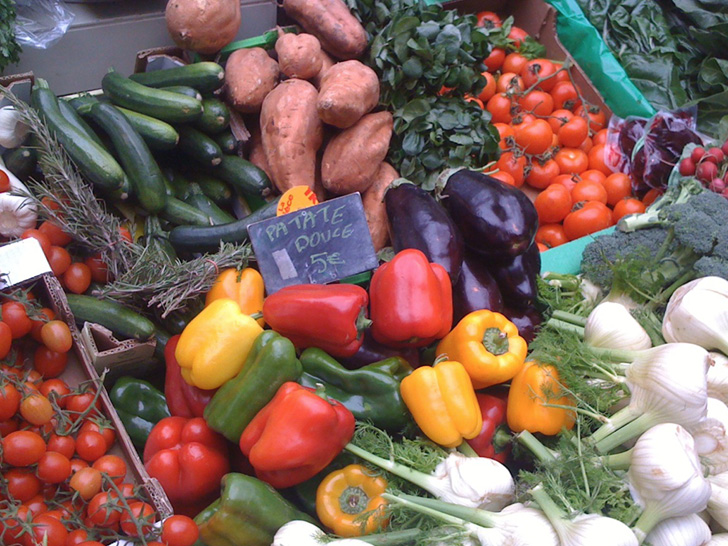 organic
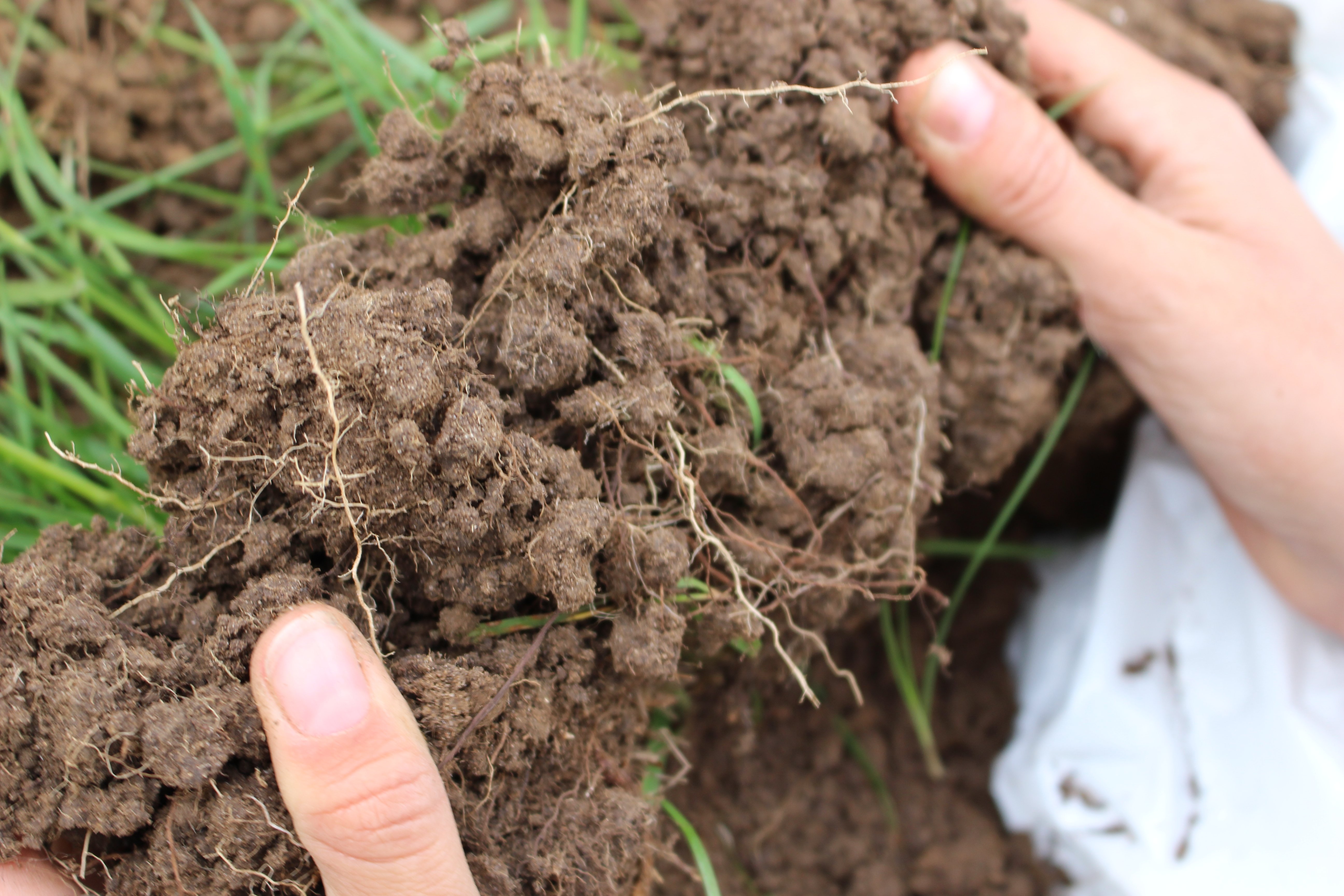 related to living matter
consumed
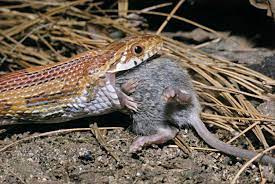 to eat
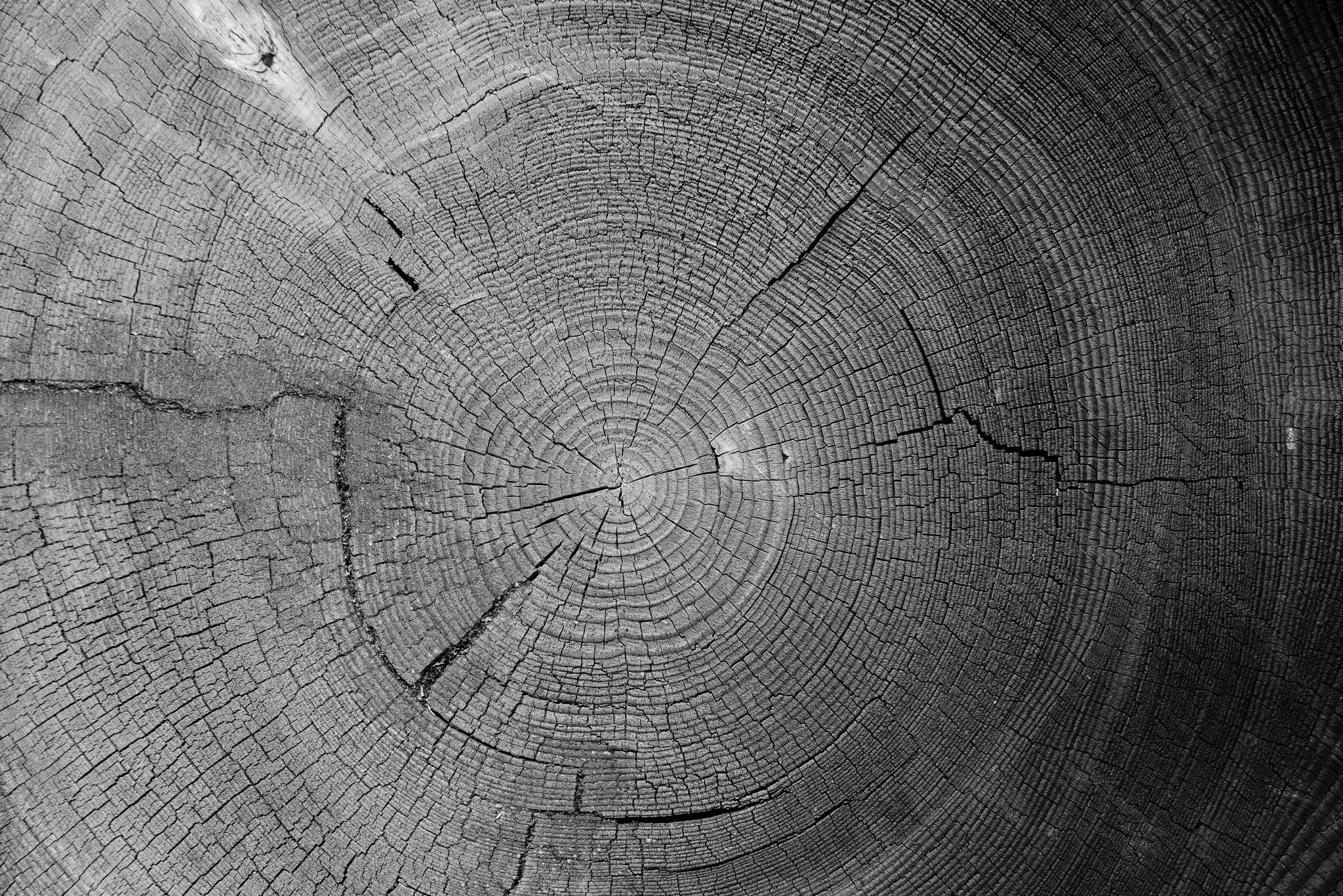 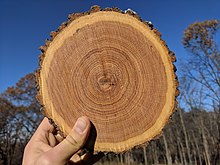 growth rings
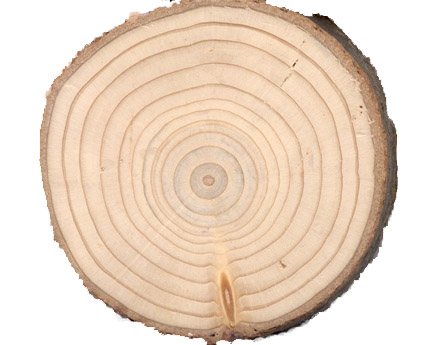 A layer in a tree that develops after a regular period of growth, and which is often used to measure the tree’s age.
calculated
to find out something using numbers or quantities
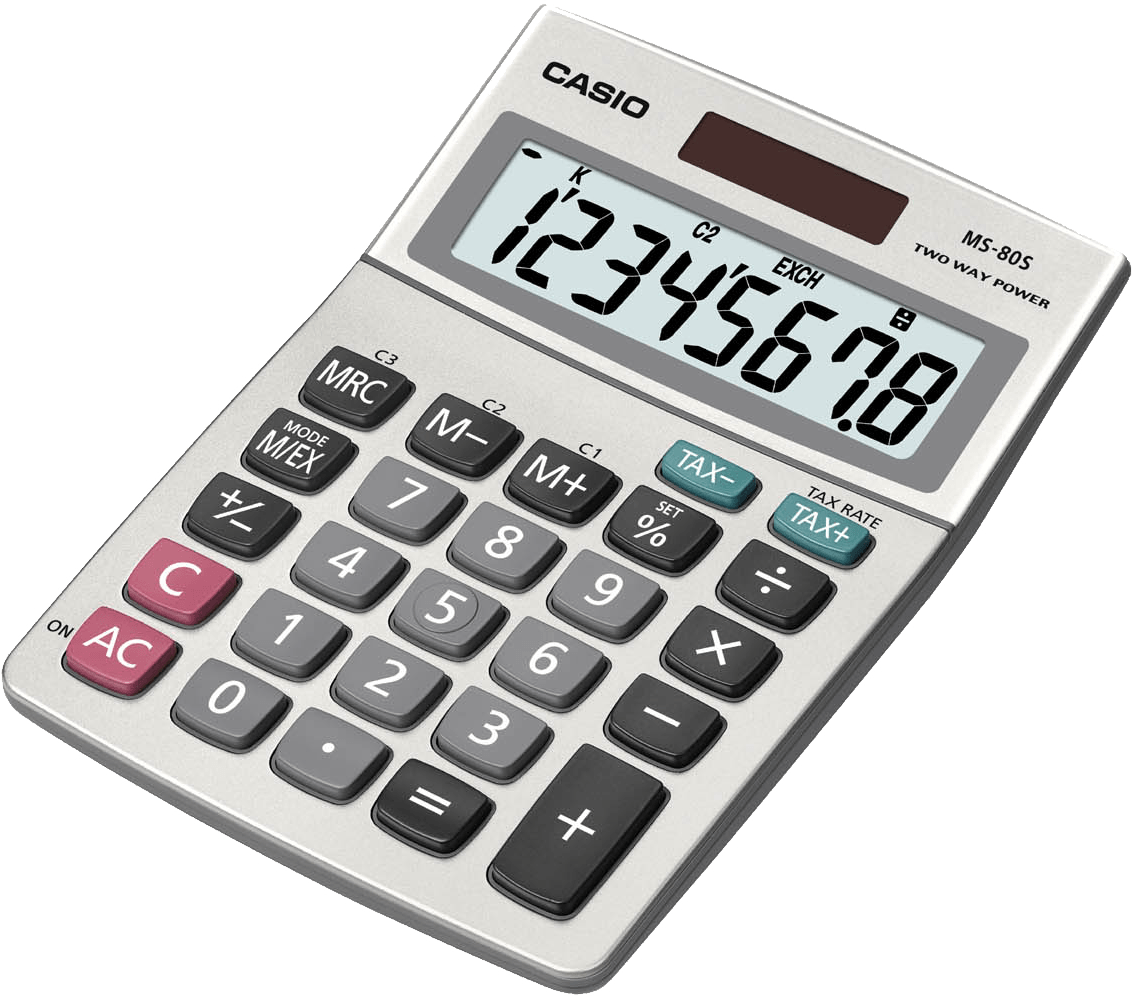 assessed
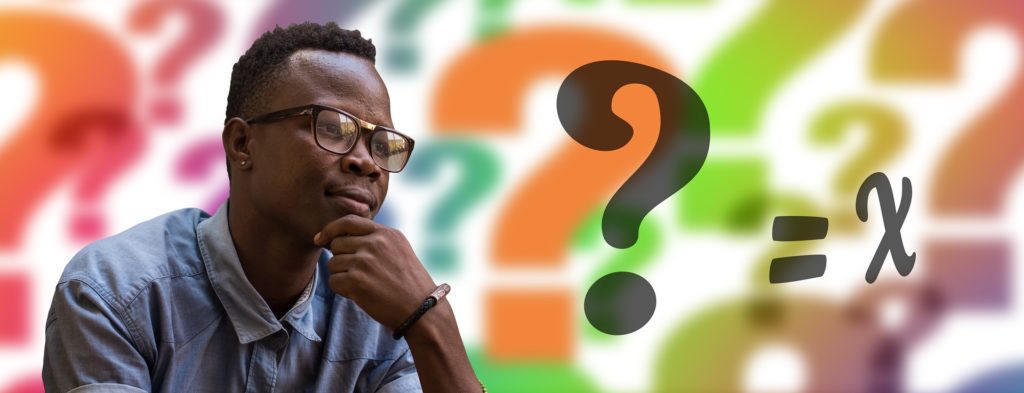 to judge the importance or value of
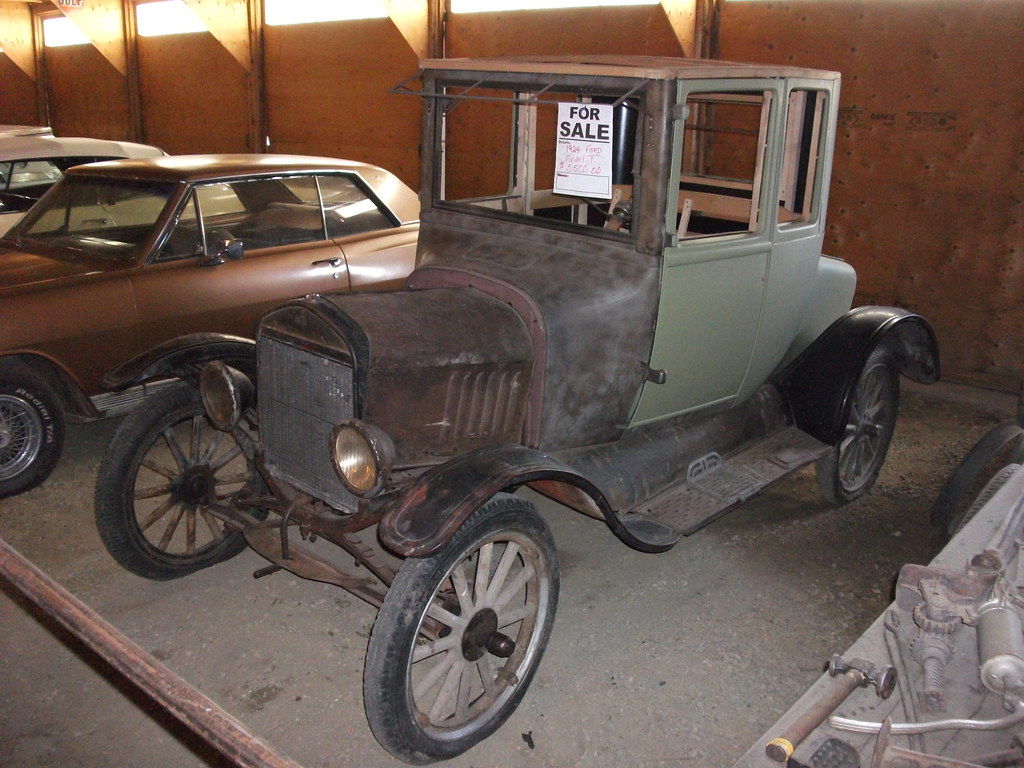 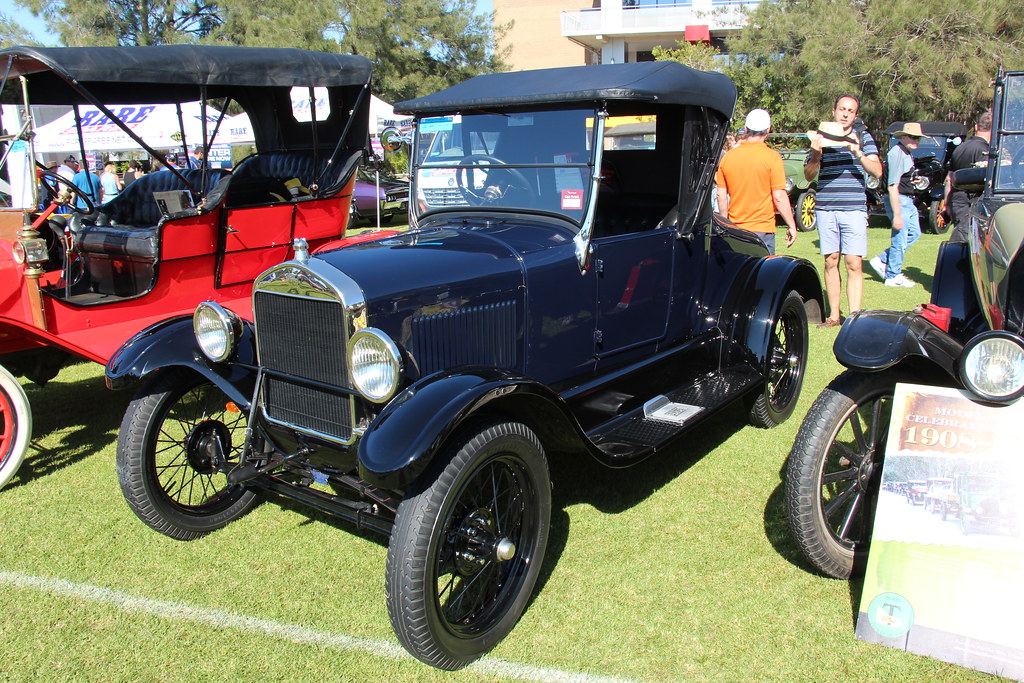 restored
to bring back or re-establish
crucial
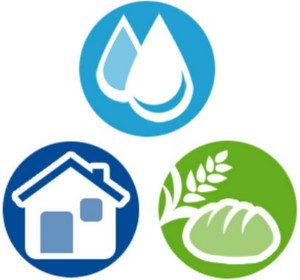 very important